MA Project Title
 Author Name, Date
PROJECT PURPOSE
 & QUESTIONS
LITERATURE REVIEW
DATA 1
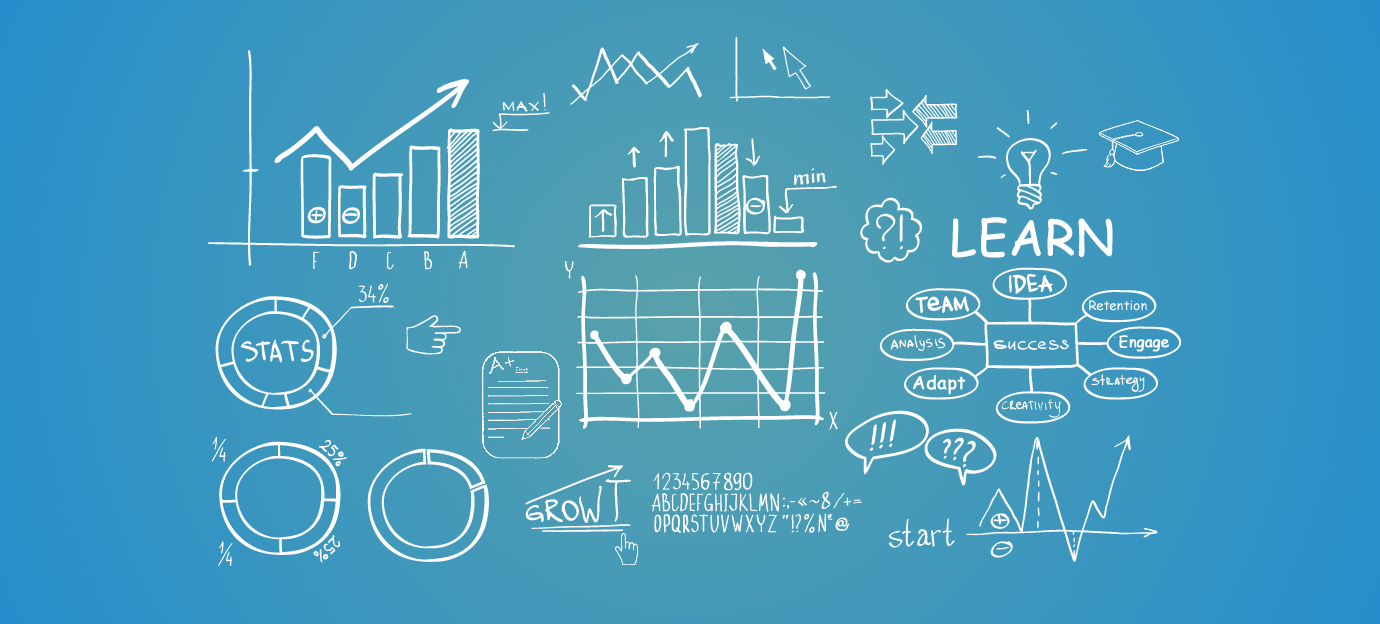 Wrie a sentence describing purpose of the thesis research. 

and then the research questions in a numerical list. 


ADD Pictures that reflect your curriculum resaerch data.
Add your literature review themes and the key authors.

A 32 pt. font is minimum for text to be viewed from a 6-foot distance. It is recommended that fonts between 28-40 pt. are used for best viewing and overall presentation. 

Adjust dimensions and colors of text boxes to best suit your needs. 

Please make sure your text does not overrun the text box frame.  

CSUSM RGB COLORS: 
Dark Blue = 30-42-91
Medium Blue = 47-63-134
Light Blue = 166-188-213
Beige = 223-212-186
Provide examples of data and interpretation - what it means.
DATA 2
Provide examples of data and interpretation - what it means.
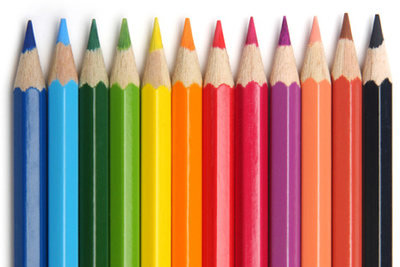 DATA 3
Provide examples of data and interpretation - what it means.
METHODS
A description of the methodologies that were employed in your thesis. How was you research conducted? How did you gather the information? Did you use statistical analysis to analyze the data? Did you do a literature review? Describe your target population and/or characteristics of the community here if applicable. For example, if you did a focus group as part of your data collection, who participated?
RECOMMENDATIONS
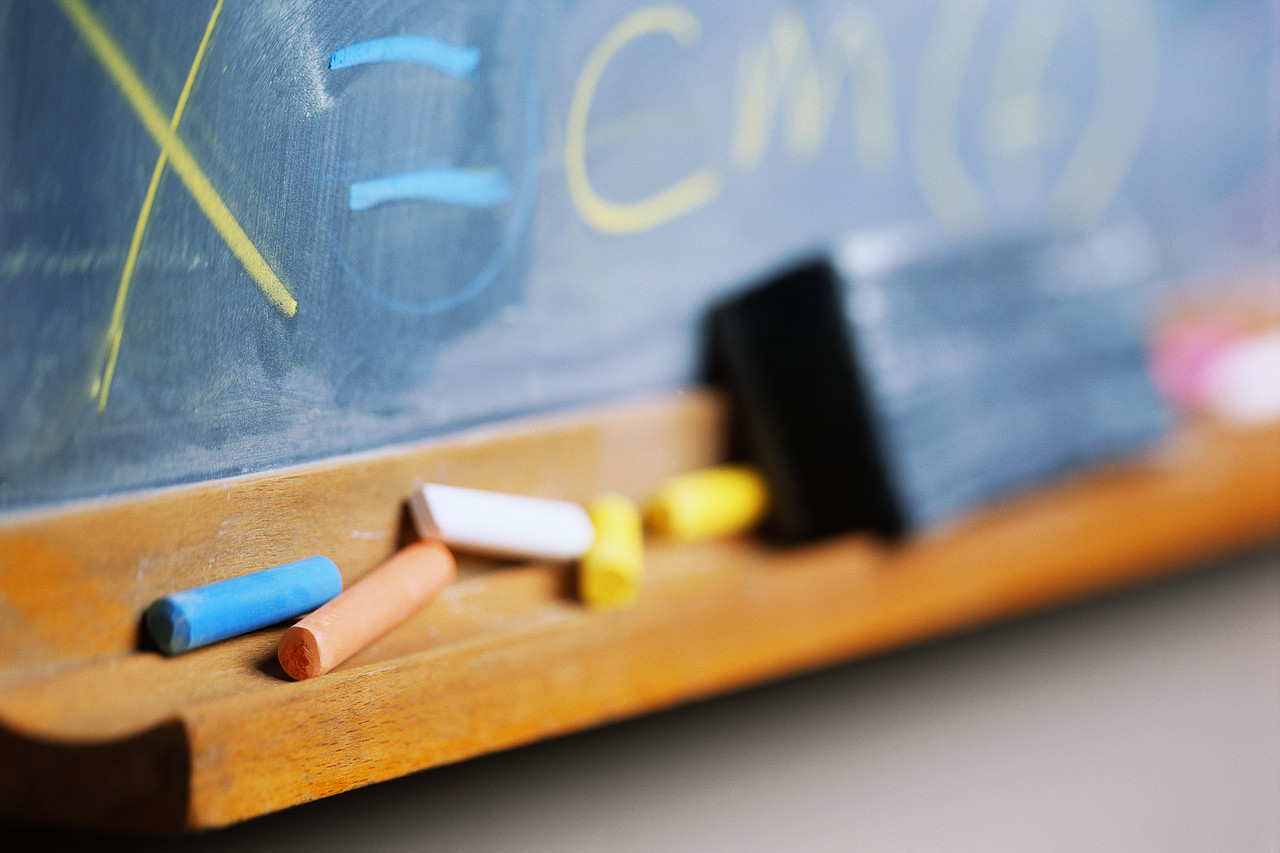 CONTACT
Describe what you recommend educators do  basd on your findings.
Name
Organization
E-mail 
Phone
Website if applicable
[Speaker Notes: To use this slide as the template for your poster: 
1. Click on this slide (#9) in the slide navigator bar and COPY the slide 
2. Open a new blank PowerPoint file 
3. In the new file click in the slide navigator bar and PASTE  KEEPING SOURCE FORMATTING (this template is formatted to 24” h x 36” w)
4. Save the file with your title and input your data
5. You are not committed to keeping the text boxes the same size, as in this template. Adjust to fit your content as needed.]